LES PANNEAU SOLAIRES !!!!!
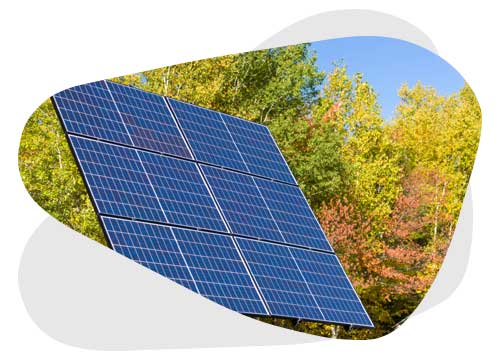 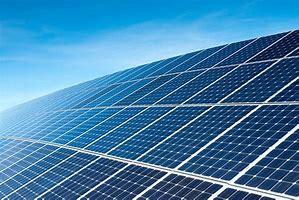 De quoi est constitué un panneau solaire?
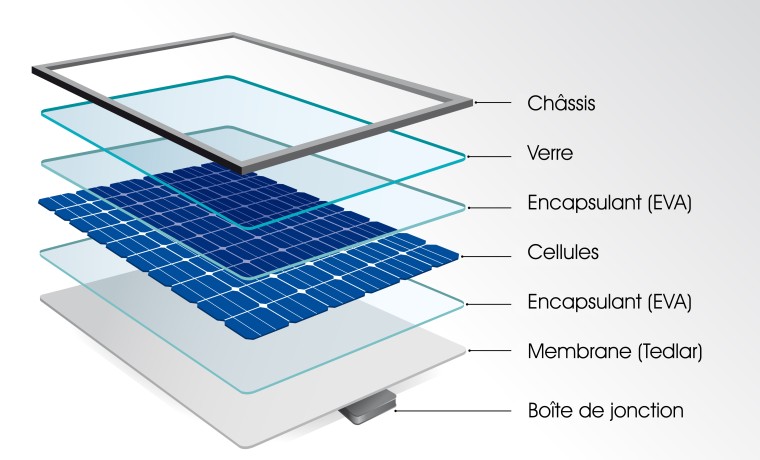 Châssis

Verre

Encapsulant
(EVA)
Cellules

Encapsulant
(EVA)
Membrane
(Tedlar)
 
Boite de jonction
Est-ce Renouvelable ?
ÇA SERT à QUOI?
Le soleil est une ressource illimitée à l’échelle humaine.
UN PANNEAU SOLAIRE sert à transformer 
l’énergie solaire en chaleur.
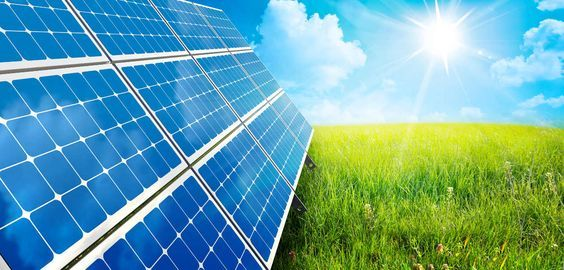 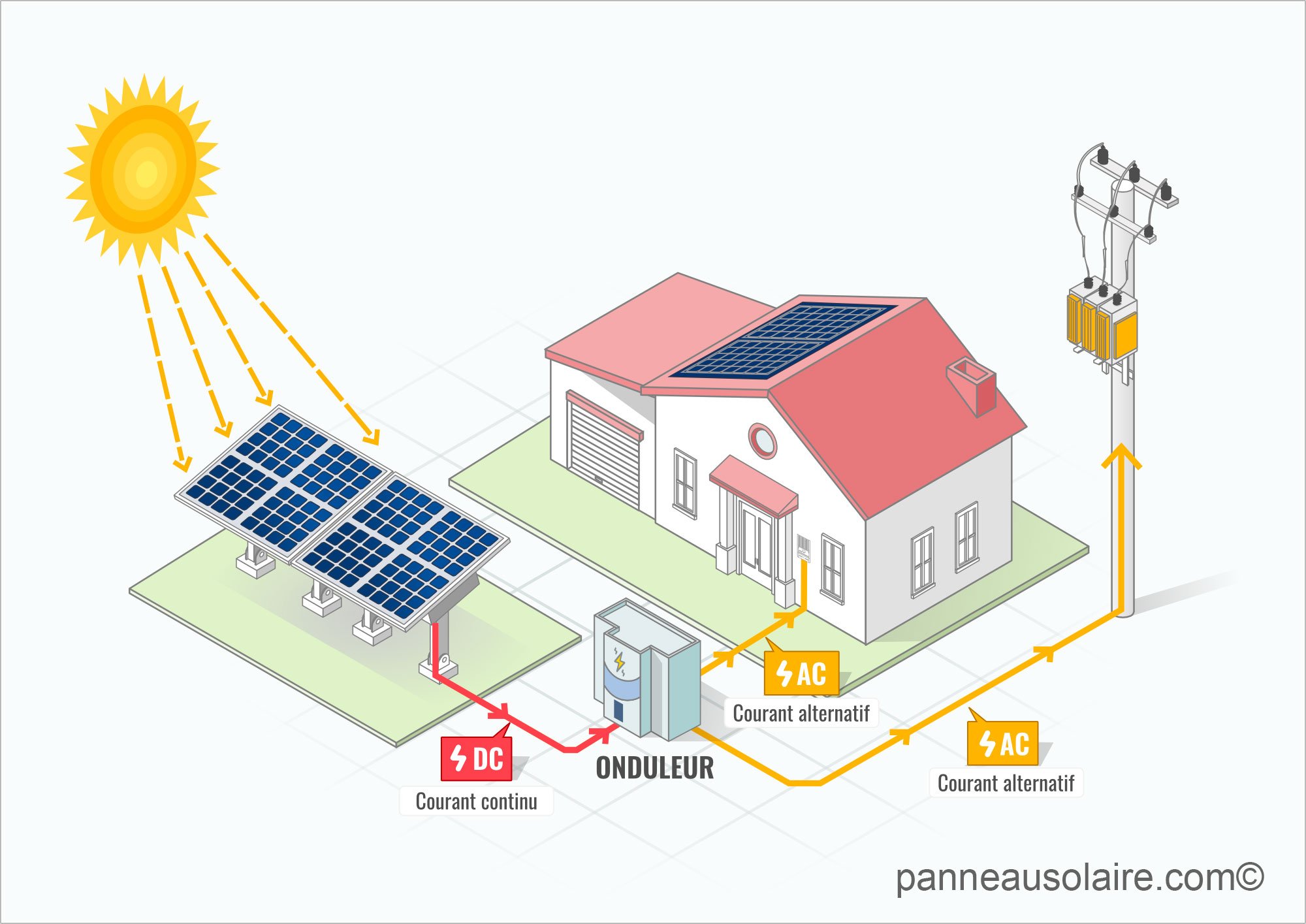 Comment ça fonctionne ?
Les photons (la lumière du soleil )frappent les cellules, ils transmettent  leur énergie aux électrons contenus dans les panneaux. Les électrons se déplacent et produisent un courant électrique.
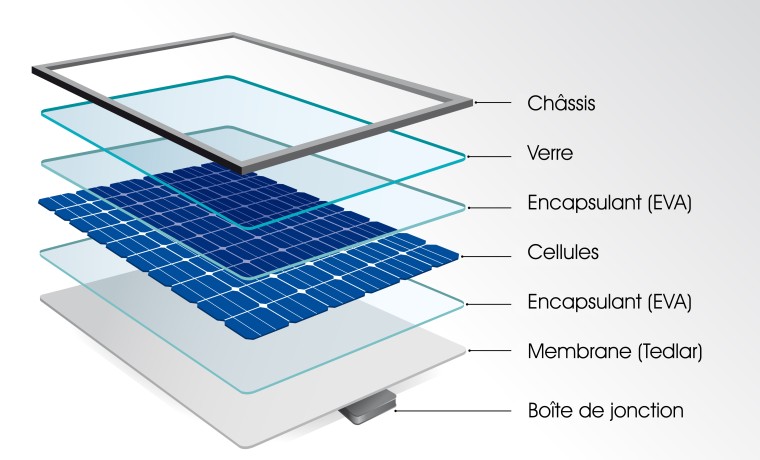